THỨ BA
TUẦN VII THƯỜNG NIÊN
Sau lễ Chúa Thánh Thần hiện xuống
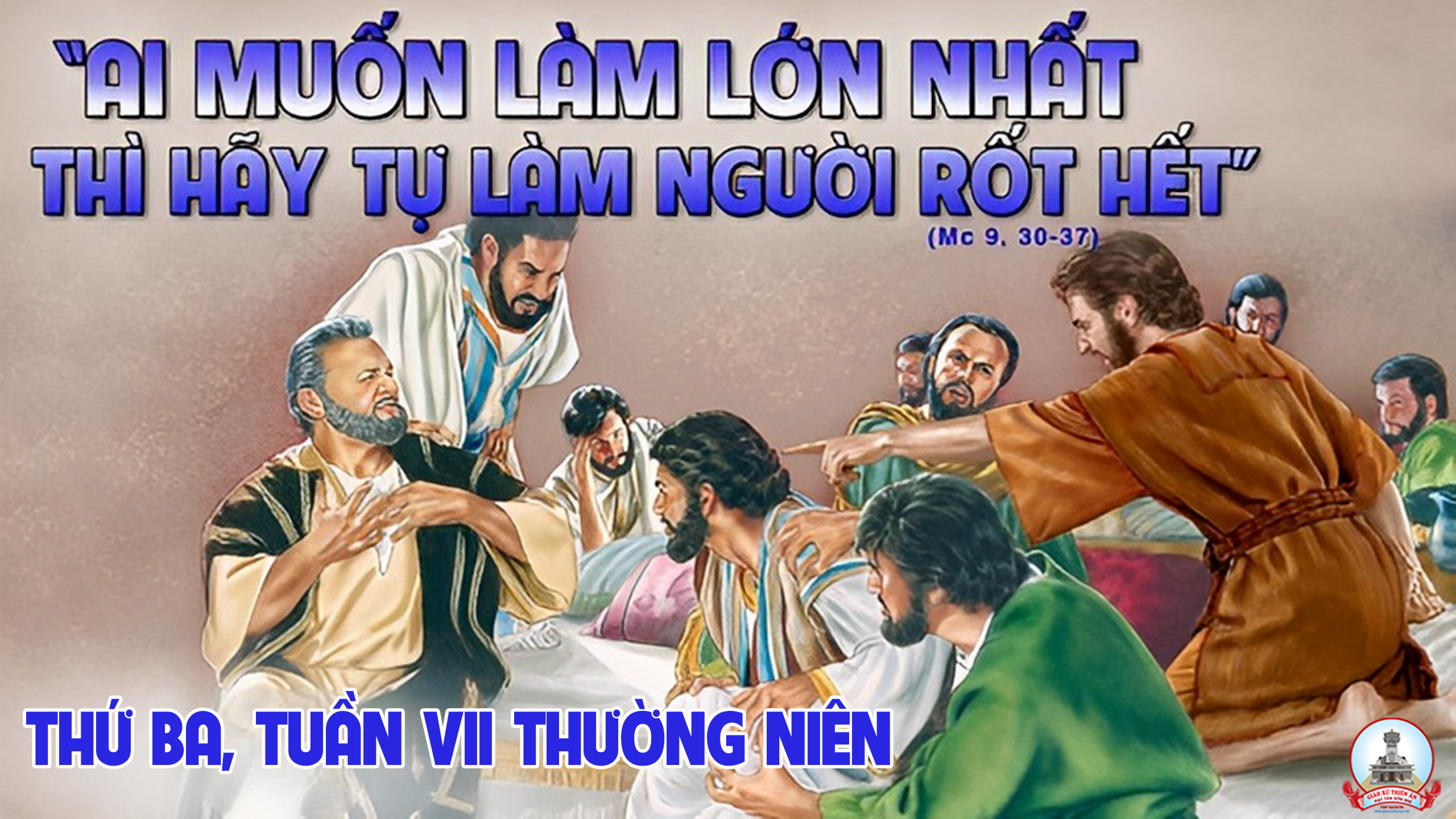 Ca Nhập LễVề Bên ChúaLm. Nguyễn Duy
Đk: Tôi vui mừng tiến bước về nhà Cha. Gieo cung đàn thắm thiết lời ngợi ca. Ôi bao lần lòng này luôn mơ ước.
**: Xin nương mình vào lòng Chúa bao la. Cho ân tình còn đẹp mãi mầu hoa. Như cung nhạc tìm được những vần thơ.
Tk: Chúa kêu mời con bước lên đường. Về với Chúa suối nguồn tình thương.
Đk: Tôi vui mừng tiến bước về nhà Cha. Gieo cung đàn thắm thiết lời ngợi ca. Ôi bao lần lòng này luôn mơ ước.
**: Xin nương mình vào lòng Chúa bao la. Cho ân tình còn đẹp mãi mầu hoa. Như cung nhạc tìm được những vần thơ.
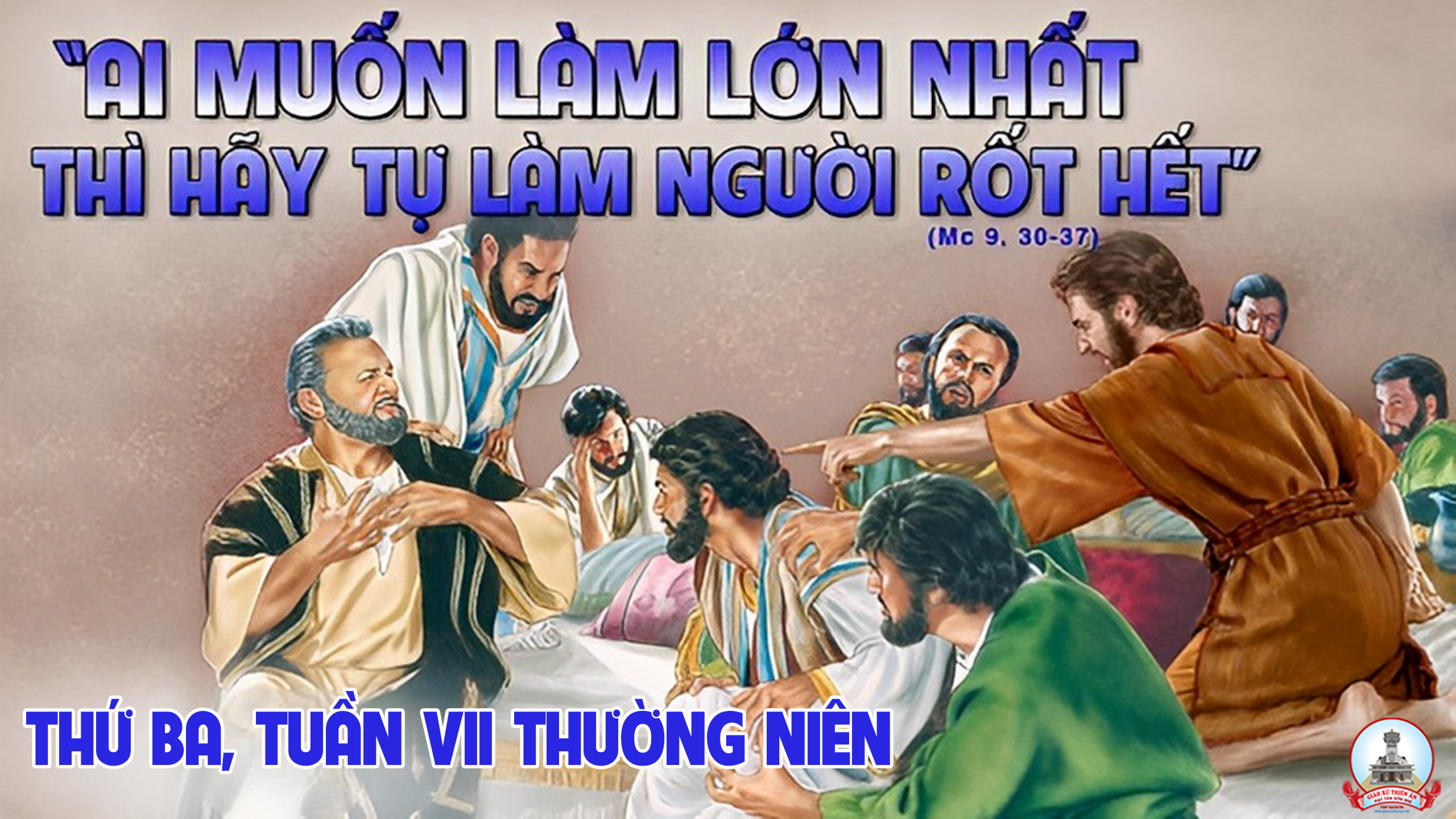 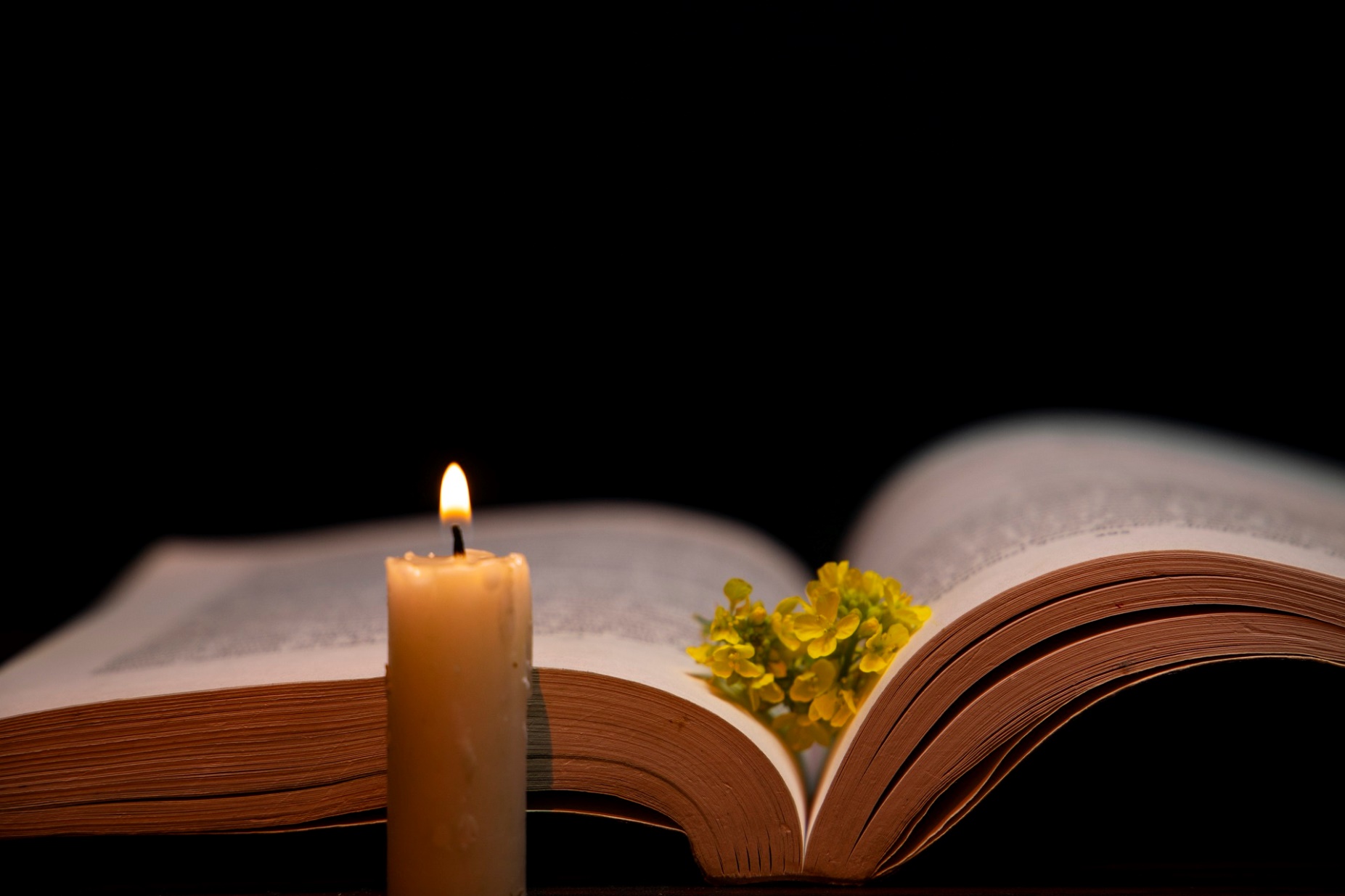 Anh em xin mà không được, là vì anh em xin với tà ý.
Bài trích thư của thánh Gia-cô-bê tông đồ.
Đáp ca:
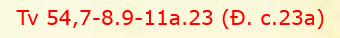 Hãy trút nhẹ gánh lo vào tay Chúa, Người sẽ đỡ đần cho.
Alleluia-Alleluia:
Ước chi tôi chẳng hãnh diện về điều gì, ngoài thập giá Chúa. Nhờ thập giá Người, thế gian đã bị đóng đinh vào thập giá đối với tôi, và tôi đối với thế gian.
Alleluia:
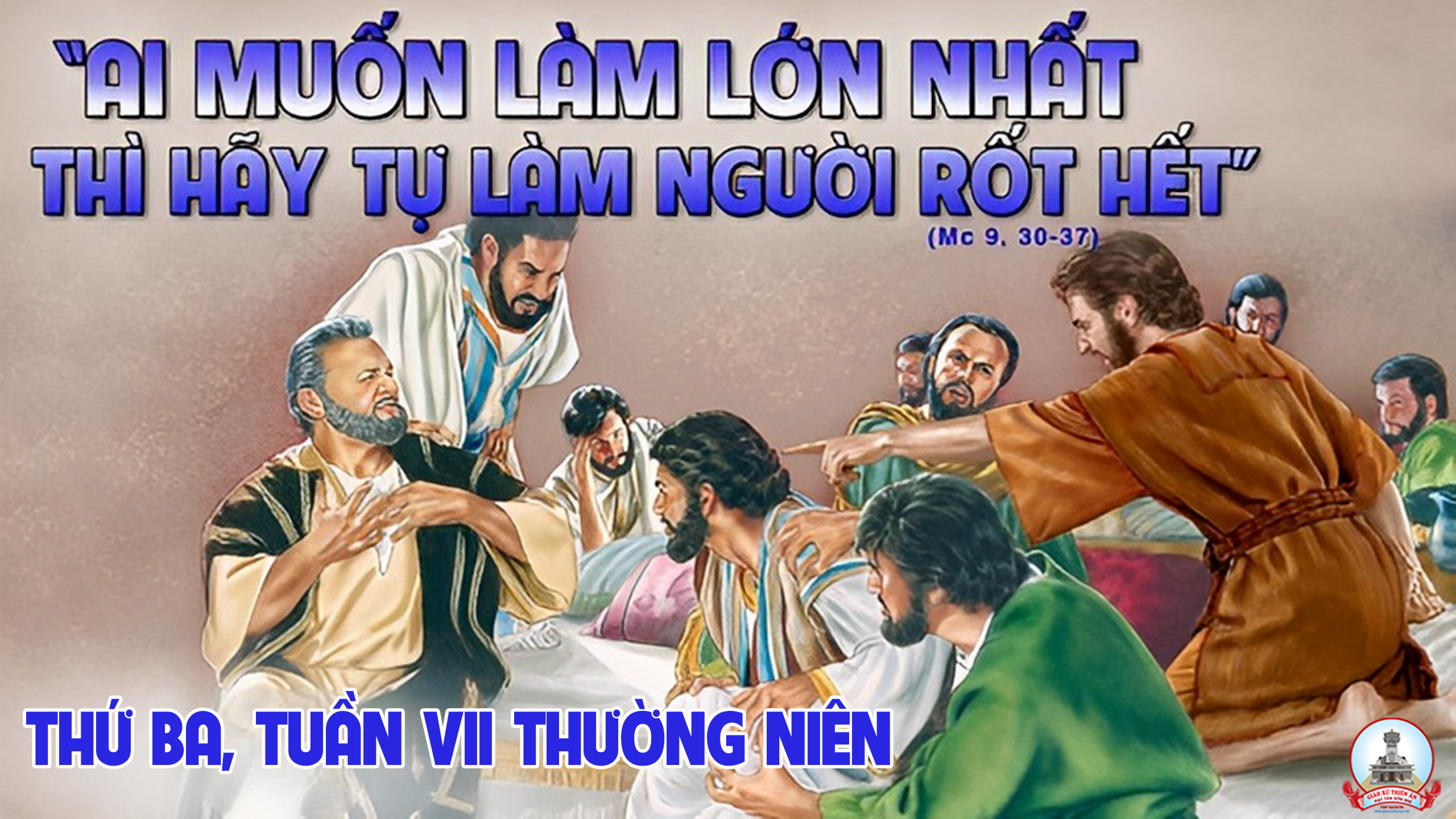 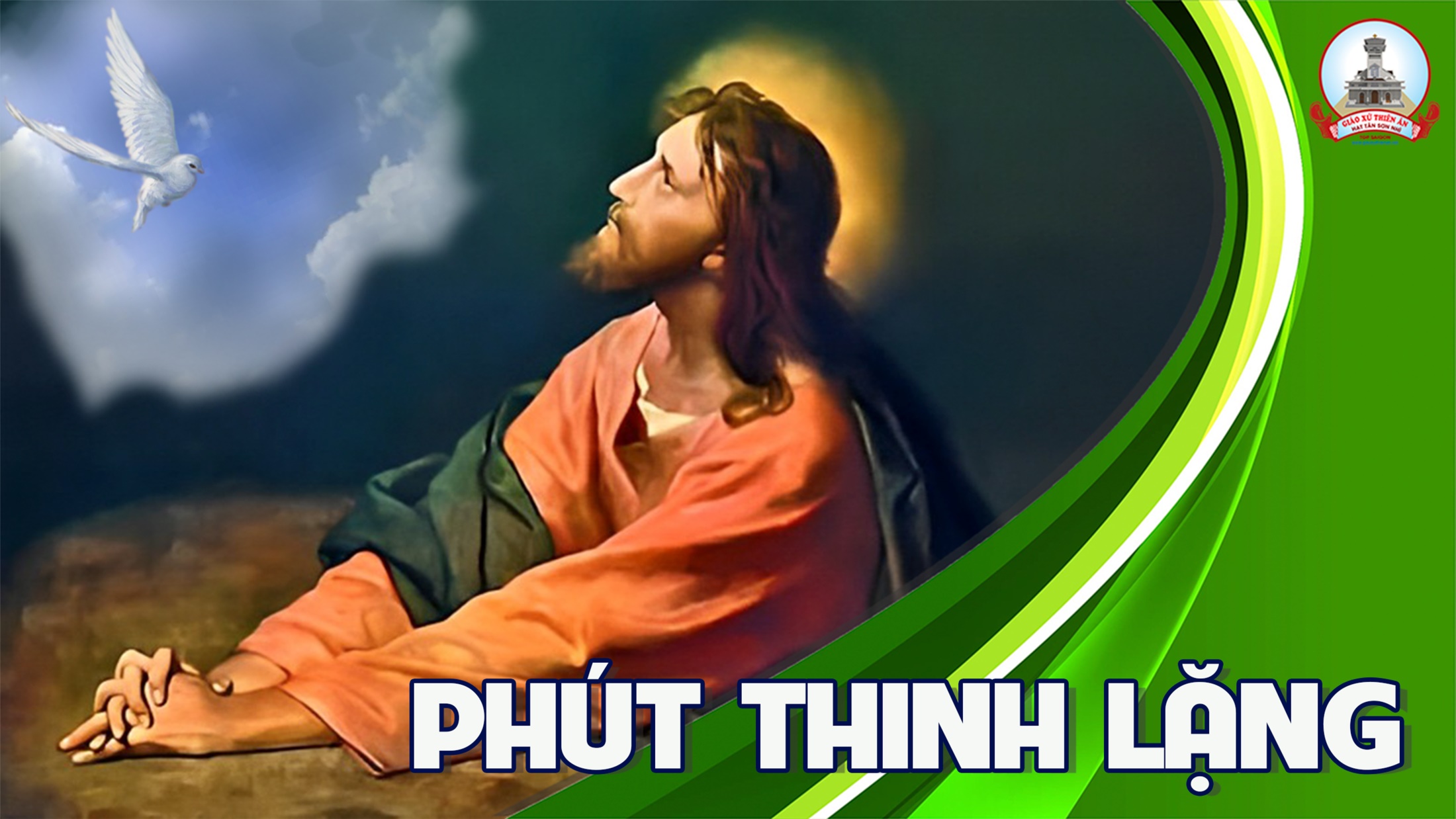 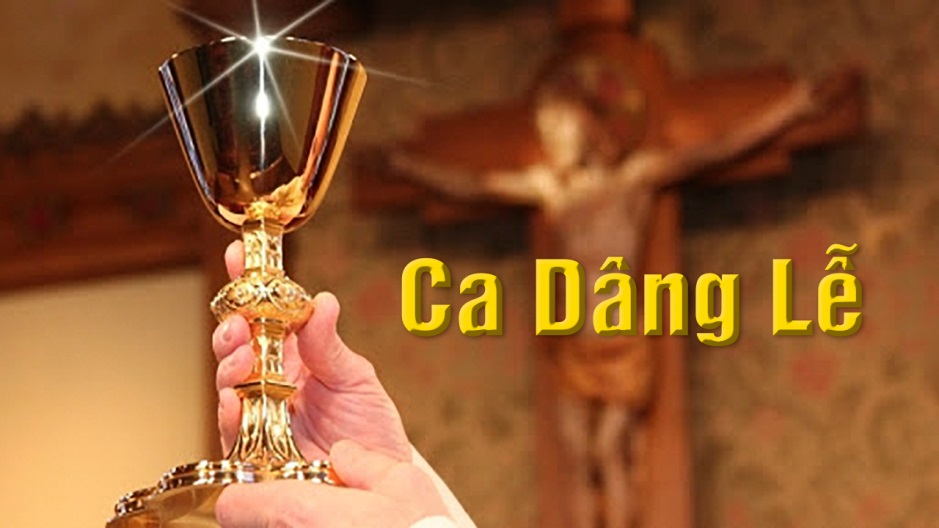 Ca Dâng LễXin DângAnh Tuấn
Đk: Xin dâng lên Chúa Trời, này bánh thơm ly rượu nồng, bánh thơm ly rượu nồng. Là hoa màu ruộng đất hương thơm của nương đồng, xin tiến dâng lên Ngài, cùng với bao tâm tình, tâm tình buồn vui.
Tk: Ngày ngày khổ công trên nương trên rẫy. Ngày ngày ngược xuôi trong mưa trong nắng.
**: Xin tiến dâng lên Ngài từng giọt mồ hôi, từng giọt lệ rôi còn ngấn trên môi cười từng ước mơ trong đời nay con vun trồng chờ ngày sẽ trổ bông.
Đk: Xin dâng lên Chúa Trời, này bánh thơm ly rượu nồng, bánh thơm ly rượu nồng. Là hoa màu ruộng đất hương thơm của nương đồng, xin tiến dâng lên Ngài, cùng với bao tâm tình, tâm tình buồn vui.
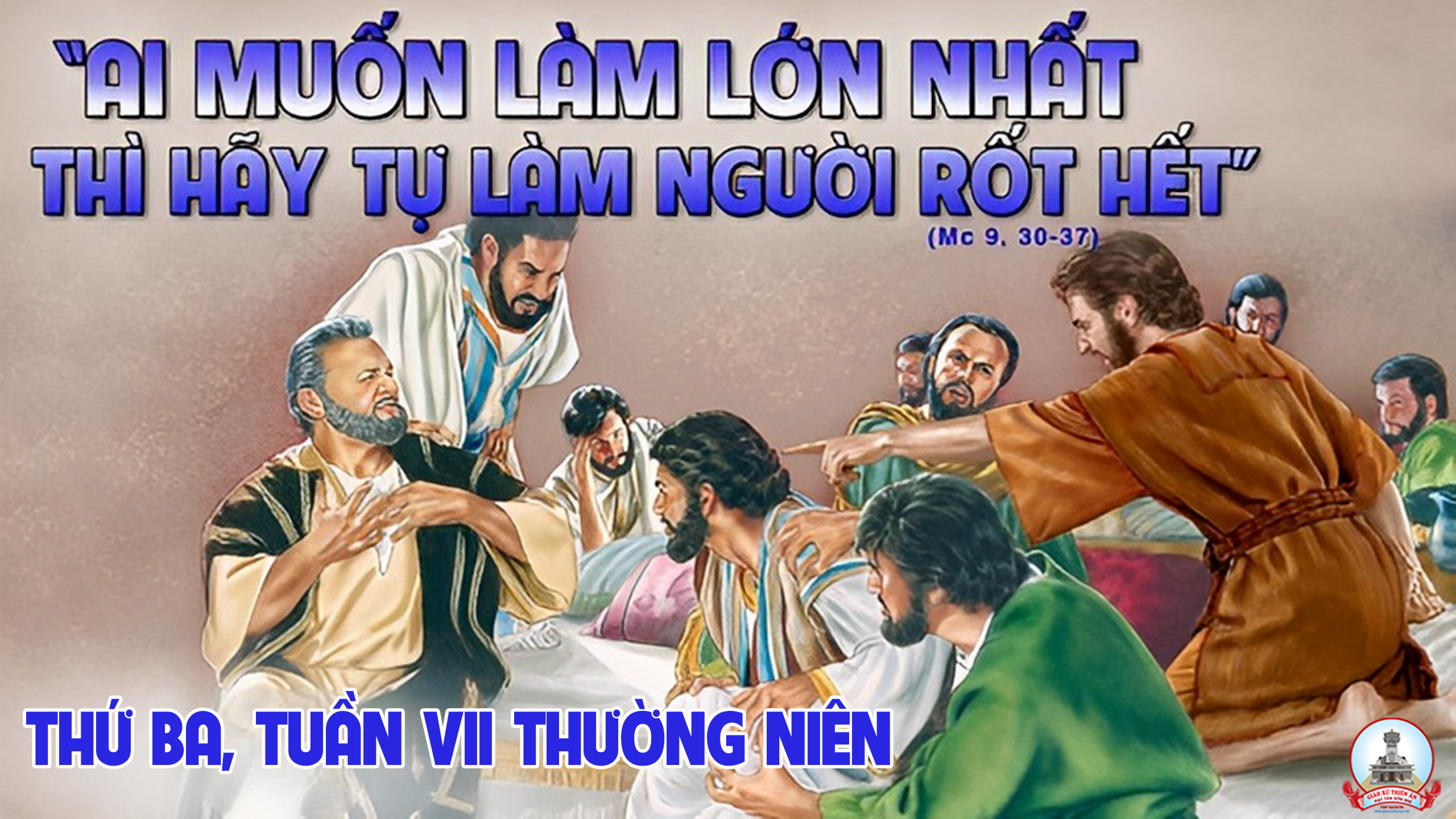 Ca Nguyện Hiệp LễNguyện CầuThành Tâm
Tk1: Trời đã tối đêm về gió lay nhẹ trăng với sao mình con đây nguyện cầu kinh Chúa trên cao. Kìa tinh tú muôn trùng sao lấp lánh, đẹp muôn màu, thầm nhủ con tình Ngài thương sáng hơn sao.
Đk: Khấn xin Ngài thương con nhiều, khấn xin Ngài thứ tha lỗi lầm, kính dâng Ngài phút giây này, kính dâng Ngài tương lai đời con.
Tk2: Ngài có biết hay chăng đã bao lần trong bóng đêm mình con đây thầm nguyện xin Chúa thương con. Nhiều canh tối khi nhìn đêm sao sáng con đau buồn, vì đã quên ngày hôm nao Chúa thương con.
Đk: Khấn xin Ngài thương con nhiều, khấn xin Ngài thứ tha lỗi lầm, kính dâng Ngài phút giây này, kính dâng Ngài tương lai đời con.
Tk3: Mặc giông tố quay cuồng biết bao lần gieo đắng cay lòng con đây một niềm tin thiết tha xin. Ngài nghe thấy hay chăng con sám hối tội con rồi, lòng nát tan cầu Ngài thương thứ tha cho.
Đk: Khấn xin Ngài thương con nhiều, khấn xin Ngài thứ tha lỗi lầm, kính dâng Ngài phút giây này, kính dâng Ngài tương lai đời con.
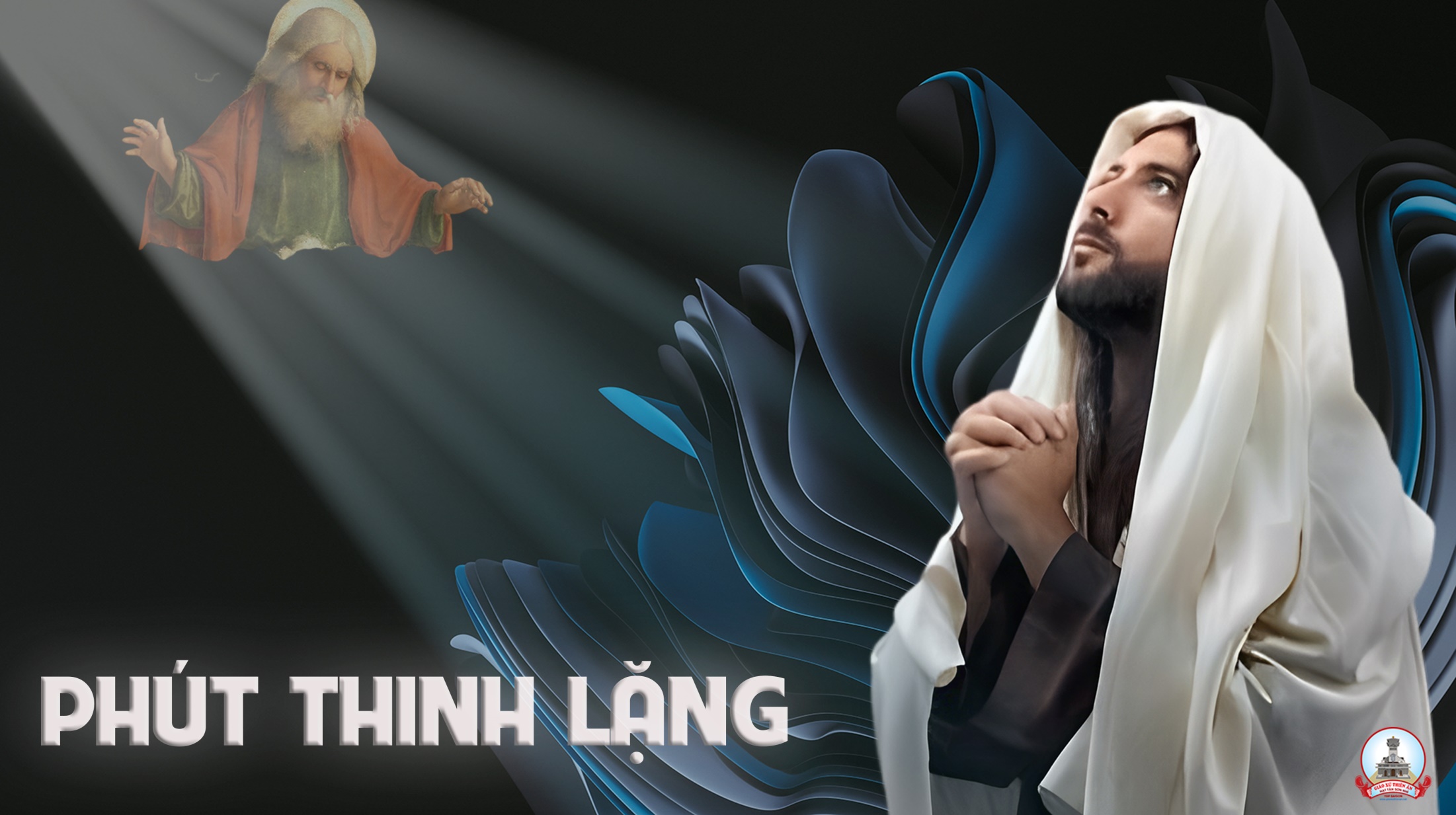 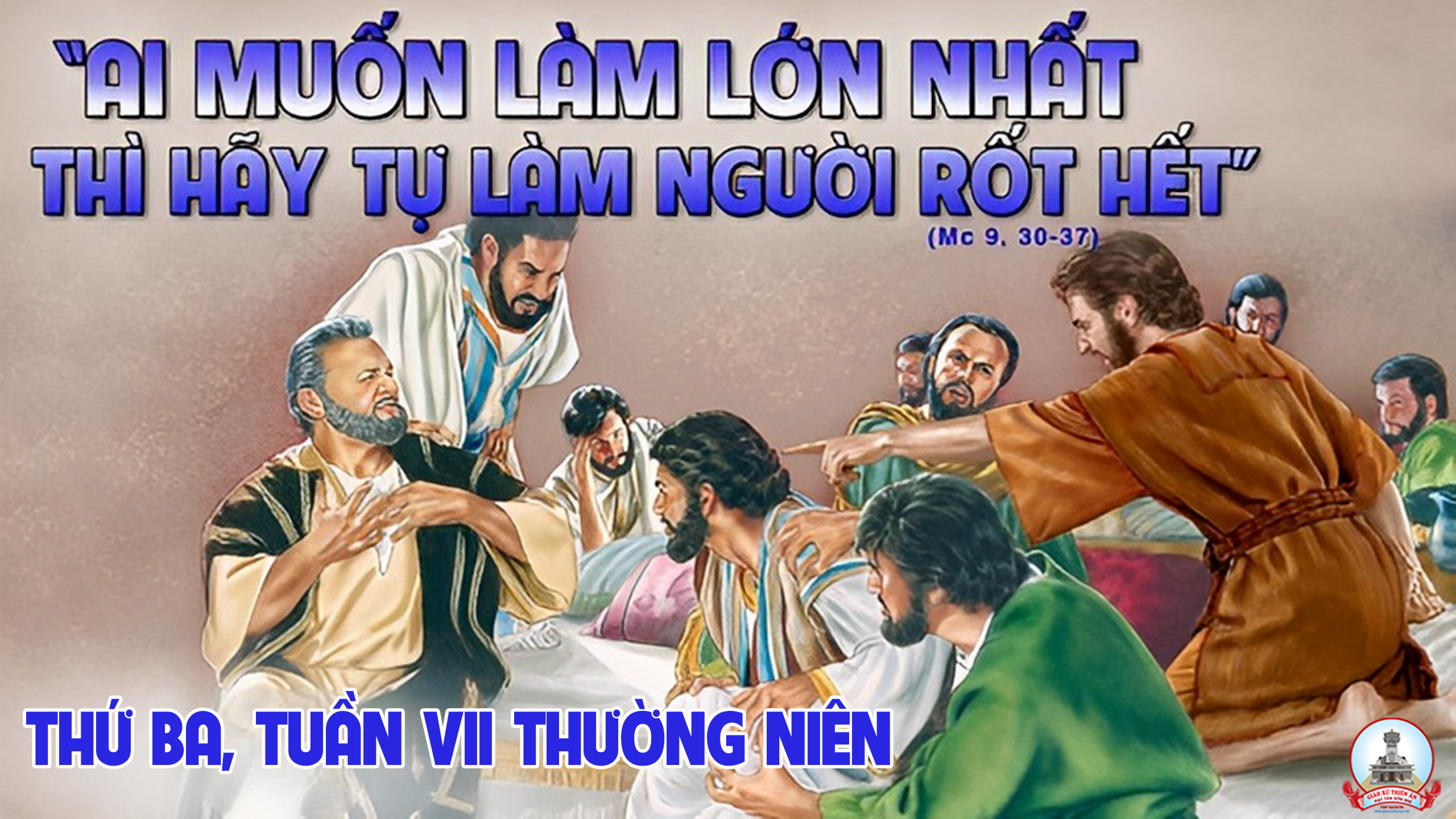 Ca Kết LễMẹ Chúa Vinh QuangNguyễn Khắc Tuấn
Đk: Lạy Mẹ, Mẹ Chúa vinh quang sáng hơn sao Bắc huy hoàng. Mẹ như muôn hoa trên ngàn, Mẹ chiếu ánh sáng trời tươi dẫn ai lạc bước trên đời.
**: Đồng tiến Đức Nữ Thiên đàng, tiếng con ca hát dịu dàng. Dẫu muôn nguy biến trên đường, tiếng con ca hát không ngừng.
Tk: Xin giữ xác hồn con vẹn tuyền. Luôn sánh với ngàn hoa tinh tuyết. Hương thơm ngát bay lên triền miên. Dâng Mẹ Chúa muôn muôn đời liên.
Đk: Lạy Mẹ, Mẹ Chúa vinh quang sáng hơn sao Bắc huy hoàng. Mẹ như muôn hoa trên ngàn, Mẹ chiếu ánh sáng trời tươi dẫn ai lạc bước trên đời.
**: Đồng tiến Đức Nữ Thiên đàng, tiếng con ca hát dịu dàng. Dẫu muôn nguy biến trên đường, tiếng con ca hát không ngừng.
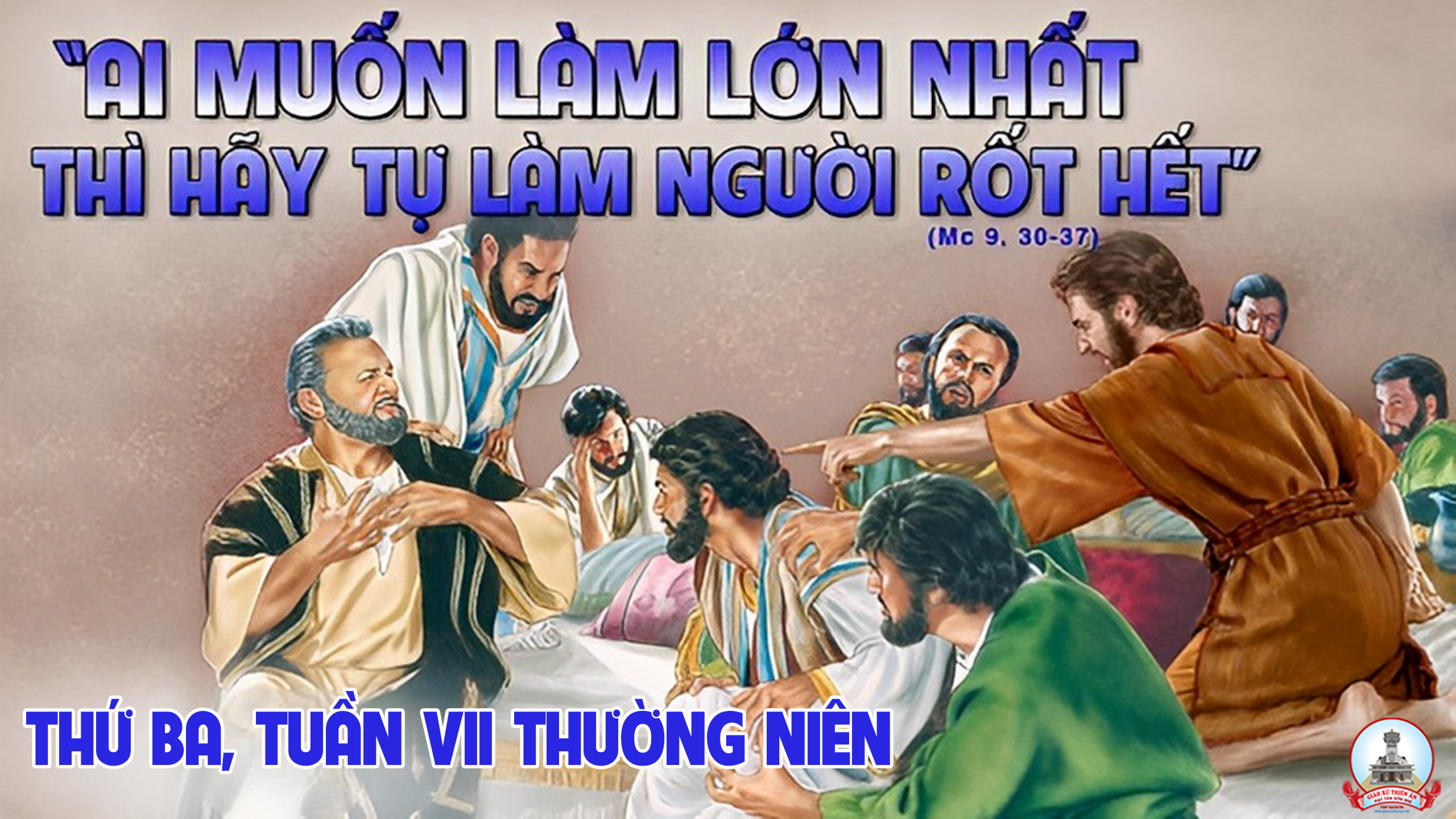